Гордиться славою своих предков не только можно, но и должно; не уважать оной есть постыдное малодушие
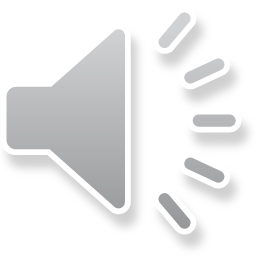 История в лицах
1963 год
1973 год
1993 год
2008 год
2018 год
«Десять лет учебы пролетели на одном дыхании, потому что рядом были самые образованные и интеллигентные, самые строгие и справедливые, самые щедрые и отзывчивые, самые лучшие люди - Учителя шестнадцатой школы.
Не думала, что придет час и они станут моими коллегами. У них я училась учить и любить детей, вместе творить, преумножать успехи, ставить цели и достигать их.»
В 2022 году гимназисты отметили 40-летний юбилей школьного музея А.С.Пушкина
Шалфеева Вера Алексеевна, учитель русского языка и литературы, основатель музея А.С. Пушкина.
 С 1974 года – руководитель кружка «Юный пушкинист»
С 1982 по 2000 годы – директор музея А.С. Пушкина
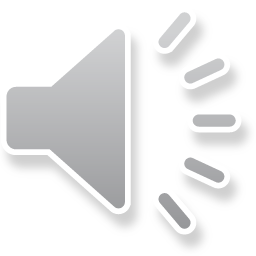 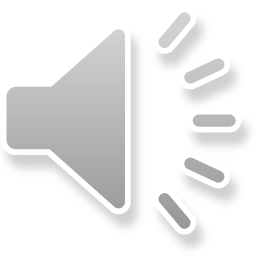 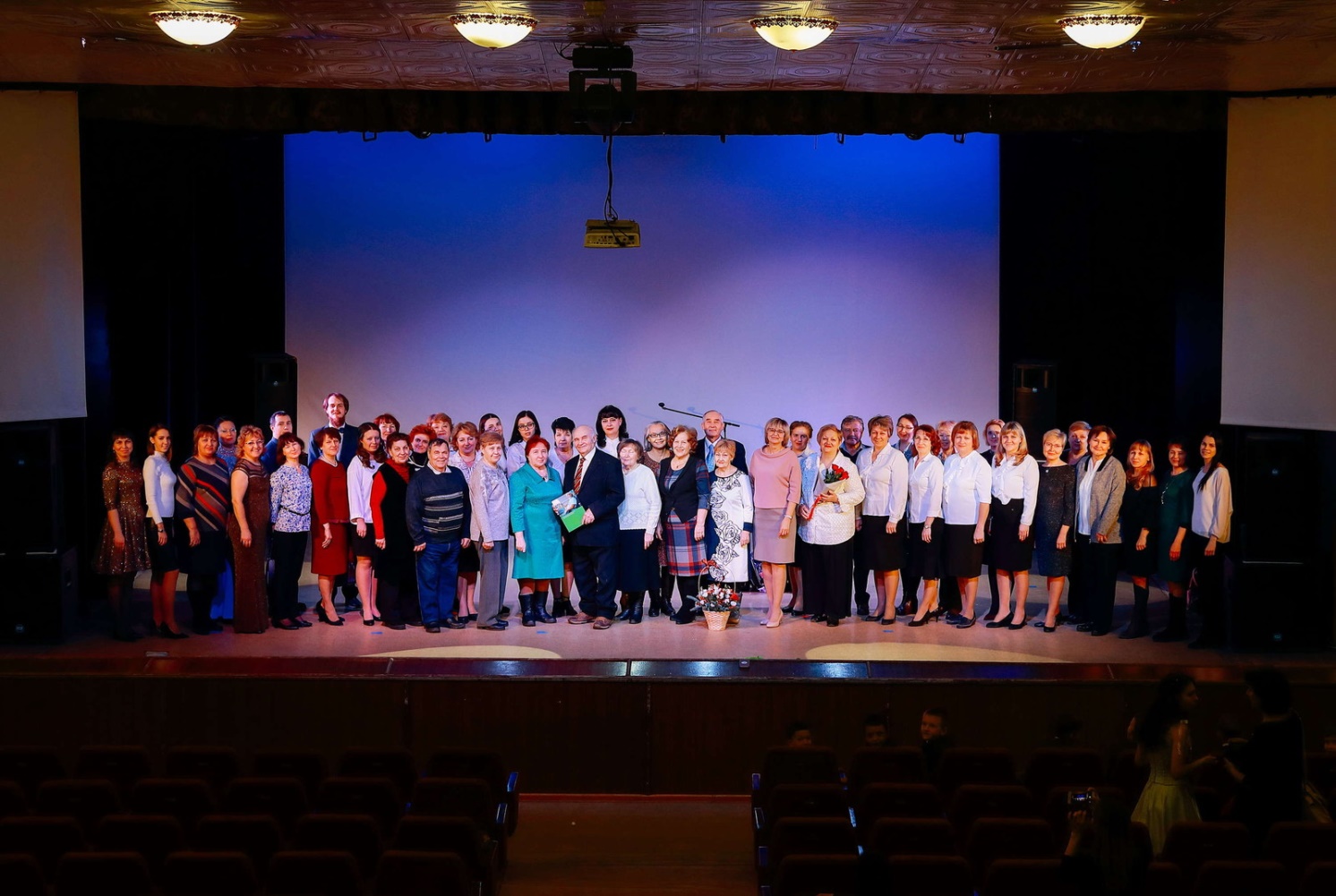